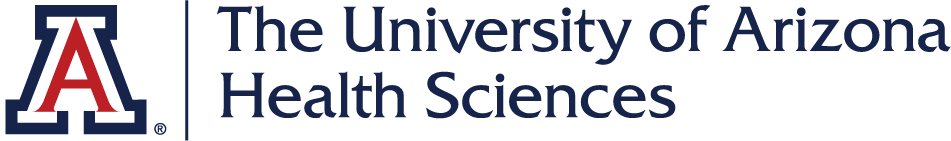 The CARES Toolkit
End-of-Life Cases and Resources: 
An Interprofessional Toolkit for Health Science Students
Case Name: 35-Year-Old Native American Man Living with COVID-19 — Scenario 1
College:
Course:
Instructor:
Learning Topics
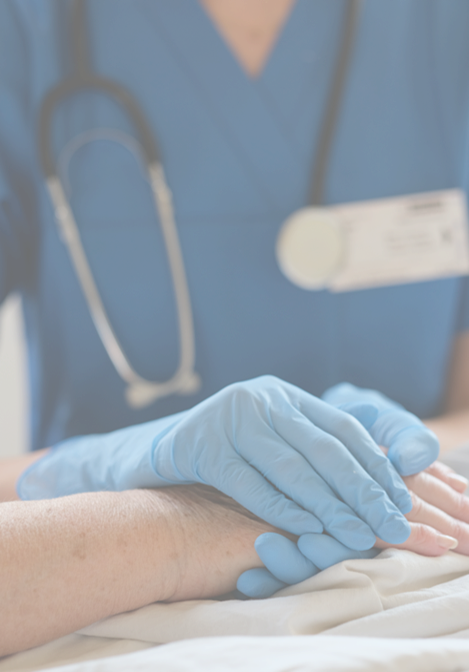 1.

2.

3.
Specific Communication / Conversation Skills
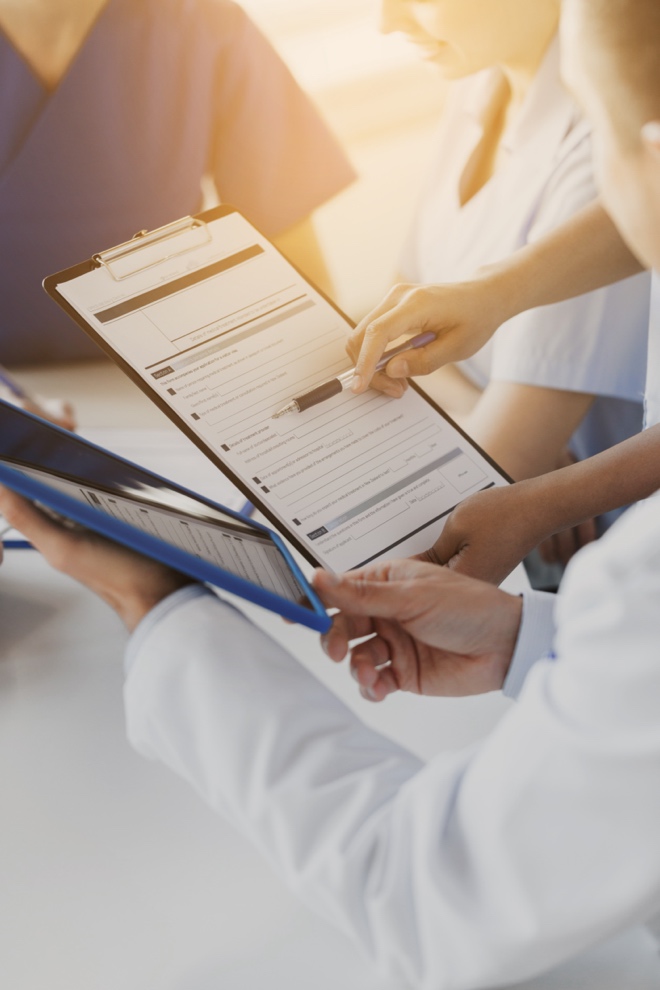 1.

2.

3.
Interprofessional Team Members
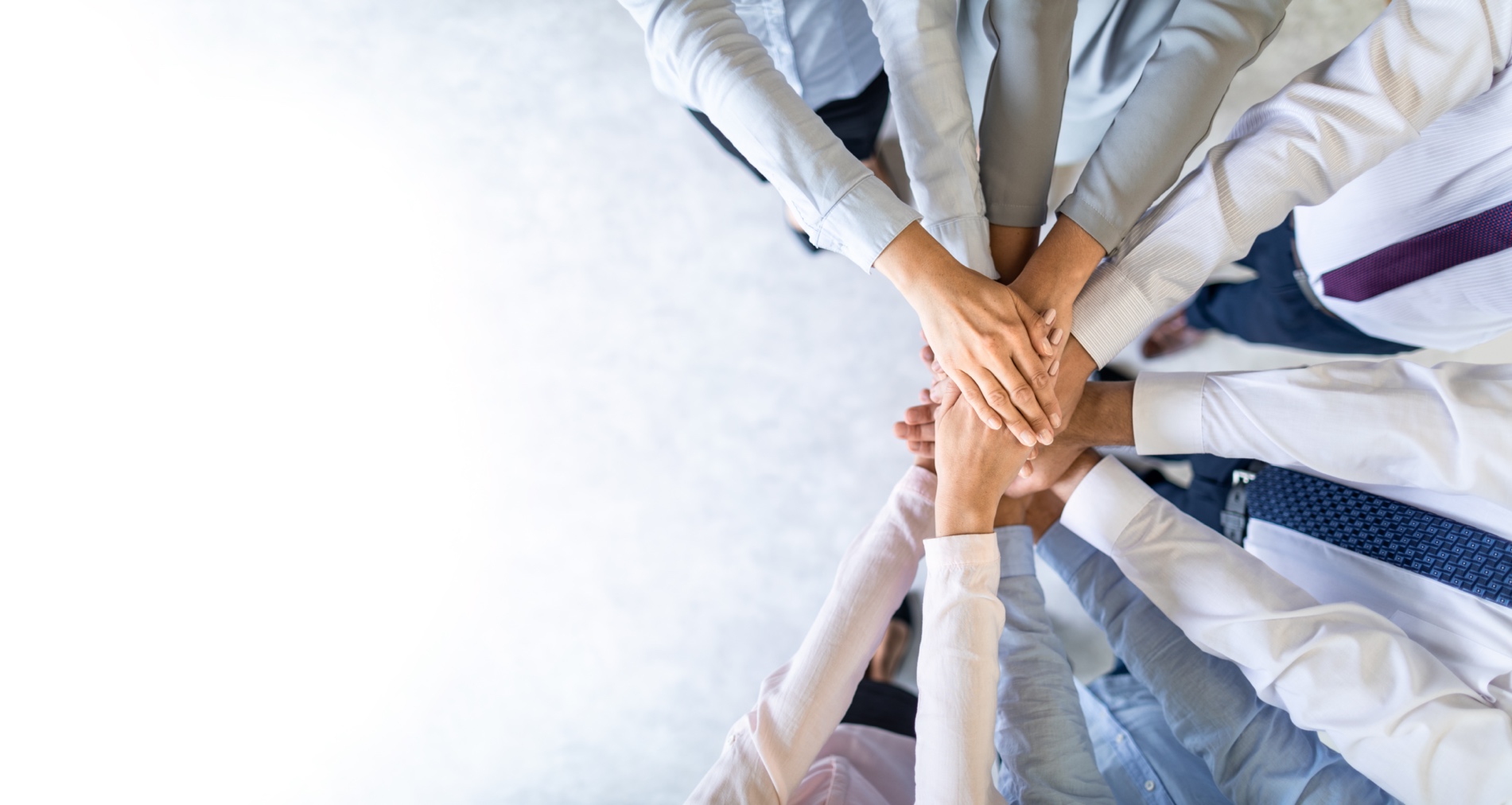 Team Members/Role:

Nurse will be the main person with the communication.
 
Physician will say about the large picture. 

Patient care-technician, billing staff, therapist, and transportation coordinator may also be involved. 

Pharmacies — medications from Indian Health Service (IHS), oxygen home (if the patient survived), treatment options etc.

Public health (case confirmation, contact tracing, social support, policy issues — who should pay, advocate for the family and patient (IHS is the last resource), advanced directives (Navajo common law marriages vs. legal marriages), community health workers etc.
Case Summary
Setting of Encounter: Intensive Care Unit (ICU) 

Patient is currently in the ICU on extracorporeal membrane oxygenation (ECMO) and continuous renal replacement therapy (CRRT). Although he has expressed to his significant other the idea that “he didn’t want to live on tubes and would want to avoid prolonged suffering in the hospital,” he did agree to be intubated when it became necessary in the ICU. He has been on ECMO and CRRT for 5 days and shows no signs of recovery. He has been in the ICU for 3 weeks. His mother (decision-maker) said previously that she wants everything done to keep him alive.
Case Summary
Context: The patient had not been feeling well for a few days with some cold symptoms, such as fatigue, cough and headaches. He used over the counter medications to treat these symptoms with minimal relief. He did not see a doctor since he had no time off and was afraid of losing his job. Since symptom onset, the patient went back to his home on the reservation to visit his family. His parents provided Navajo teas to ease his flu symptoms, but his difficulty of breathing quickly worsened. 

The family resides several hours away on the reservation and getting to the hospital is challenging. Discussion about the patient’s condition and prognosis has been done via iPad. The Acute Care Adult Gero Nurse Practitioner (ACAGNP) speaks to the patient’s mother and wife using a local translator. In discussion with the family about the patient’s situation, ACAGNP tells them that in her experience with a need for full breathing support from a machine and rapid decline, survival chances are very poor. She tells them that pain and patient struggle can be reduced with medication and soon the patient will not be able to communicate with them. They agree together to withdraw care. They request to have some time with their son via FaceTime on the iPad. They wish to allow family members to see him one last time and say good-bye. There are dozens of people who line up on the reservation to say good-bye on the iPad.  The process takes about an hour. The family does not want to observe the actual withdrawal of care. You express your condolences to the family and say good-bye. You assure them you will call them after their son has passed. 

Reason for Encounter: Patient on ICU with diagnosis of COVID-19
Demographics
Gender: Male

Age: 35-years-old

Ethnicity: Native American

Living Situation: Lives at home in an apartment with his significant other who is the mother of his three children, but they are not married. He also lives with his elderly parents. His mother is the decision maker in the family. They have an apartment in the city, but right now are back on the reservation home. Patient’s wife and mother speak English but prefer their Native Language – Navajo.
Demographics
Occupation: Patient has a seasonal job in a construction company and travels around the cities for work. There is no insurance for seasonal workers in the company. 

Insurance Coverage: Eligible for the following benefits/services. The patient only has Indian Health Services (IHS) (mainly primary care). Health services provided outside of IHS requires a PRC (Purchased/Referred Care). If IHS does not have adequate funding, these requests are sometimes denied or delayed, but this is not likely to happen in an emergent situation. Patient or family would have to work out with IHS for benefits if the service is outside of the approved providers. May be eligible for Medicaid but is not currently covered. 

Family / Caregiver Issues: The patient’s significant other is the mother to his three children who would need special care and consideration. The patient is a caregiver for his parents as their only living child.
Demographics
Social Economic Status: Income — seasonal construction worker, no insurance, employment site in the city, out of reservation, but still visits his family on the reservation, caught COVID at work or in the city 

Social Determinants of Health: Lives in an intergenerational household. Family members were exposed to COVID-19 by the patient. The home on the reservation does not have running water or indoor plumbing which complicates sanitation recommendations for COVID-19. The patient contributed financially to his family on the reservation. Socioeconomic burden will be increased without the patient’s income. There are Navajo programs for financial aid and food services — in towns and reservation office with DES. Legal resources — Navajo legal aid (help with issues on bank account with patient’s name only, life insurance beneficiary with children and parents, financial aid for death, car ownership etc.) As the significant other is not married to the patient, there are many legal issues to resolve. 

Social / Mental Health Wellbeing: The patient is a former athlete in high school. He worked at parents’ home with animals and was physically active. He was diagnosed with diabetes since he started working in construction where he was living in hotels and eating fast food.
Demographics
Religious / Spiritual Considerations:

Cultural Beliefs / Perspectives: In Navajo people’s traditional culture, death is seen as something that other people should avoid being close to since the negative spirit may be brought back home. People are reluctant to attend funerals. 

Funeral practice is challenging: In light of COVD-19, where the funeral will be held, how to pay for it (Navajo pay ¼), and who will transport and prepare the body if they choose to have a traditional funeral. Also, there are conflicts on having contemporary funeral (desires of the young mother) vs. having traditional funeral (desires of the patient’s parents) etc. The family would need to talk with social worker or other special persons from the hospital to understand the process in order to decide.
Patient Health Information
History of Present Illness: The patient had not been feeling well for a few days with some cold symptoms, such as fatigue, cough, and headaches. He used over the counter medications to treat these symptoms with minimal relief. He did not see a doctor since he had no time off and was afraid of losing his job. Since symptom onset, the patient went back to his home on the reservation to visit his family. In addition to the previous symptoms, he also developed sore muscles, and lost taste and smell. His parents provided Navajo teas to ease his flu symptoms, but his difficulty of breathing quickly worsened. An ambulance took him to the nearest hospital emergency department on the reservation where he tested positive for COVID-19 and was transferred to an ICU off the reservation in an urban hospital. After being admitted in the ICU, the patient’s respiratory status deteriorated and required mechanical ventilation. 

The patient’s mother is the decision-maker given the significant other is not married to the patient. The patient’s mother speaks limited English and is hard of hearing.
Patient Health Information
Illness Course / Treatment Information: 
Patient’s initial chest x-ray was consistent with COVID-19 pneumonia.
He was admitted to the ICU and started on remdesivir and dexamethasone.
His oxygen saturation and work of breathing initially improved with high-flow nasal cannula but his respiratory status worsened until patient needed to be intubated for worsening COVID-19 pneumonia and associated acute respiratory distress syndrome (ARDS).
Patient was started on tocilizumab and antibiotics for superimposed pneumonia.
Over the next several days, patient developed severe heart failure and cardiogenic shock so was placed on ECMO.
He is currently in respiratory failure, heart failure, and renal failure requiring mechanical ventilation, ECMO, and CRRT.
Patient Health Information
Physical Exam:
General: Alert, ill-appearing
Skin: Warm, dry
Head: Normocephalic, atraumatic
Neck: Supple, trachea midline
Eye: Extraocular movements are intact, normal conjunctiva
Cardiovascular: Tachycardic, regular rhythm, no murmur, 1+ bilateral lower extremity pitting edema
Respiratory: Tachypneic, crackles at bilateral lung bases
Gastrointestinal: Soft, obese, non-tender, non-distended
Neurological: Alert and oriented to person, place, time and situation. No focal neurological deficit observed.

Medications / Treatments: Herb medicine, traditional Navajo medical practice. 

Allergies / Intolerances: No.

Tobacco, Alcohol or Substance Use: The patient chews tobacco, but no issues with alcohol and substance use.
Patient Health Information
Review of Systems:
General: +Fatigue, +myalgias, + fever/chills
HEENT: +Congestion, + sore throat, +loss of taste and smell
Respiratory: +Cough, +shortness of breath
Cardiovascular: No chest pain, no palpitations, no syncope
Gastrointestinal: +Diarrhea, +vomiting, no abdominal pain
Genitourinary: No dysuria, no hematuria
Neuro: +Headache, no focal weakness, no numbness, no tingling 
Musculoskeletal: No back pain, no joint swelling
Skin: No jaundice, no rash
Allergy/immunologic: No recurrent infections

Vital Signs: 
Temperature: 38.2 DegC
Peripheral Pulse Rate: 110
Respiratory Rate: 28 breaths/min
Blood Pressure: 158/85
SpO2: 88% (room air)
Patient Health Information
Past Medical History: Diabetes, and high cholesterol and blood pressure. He has good mobility and mental health.

Family history: Heart disease
Health and Community Services
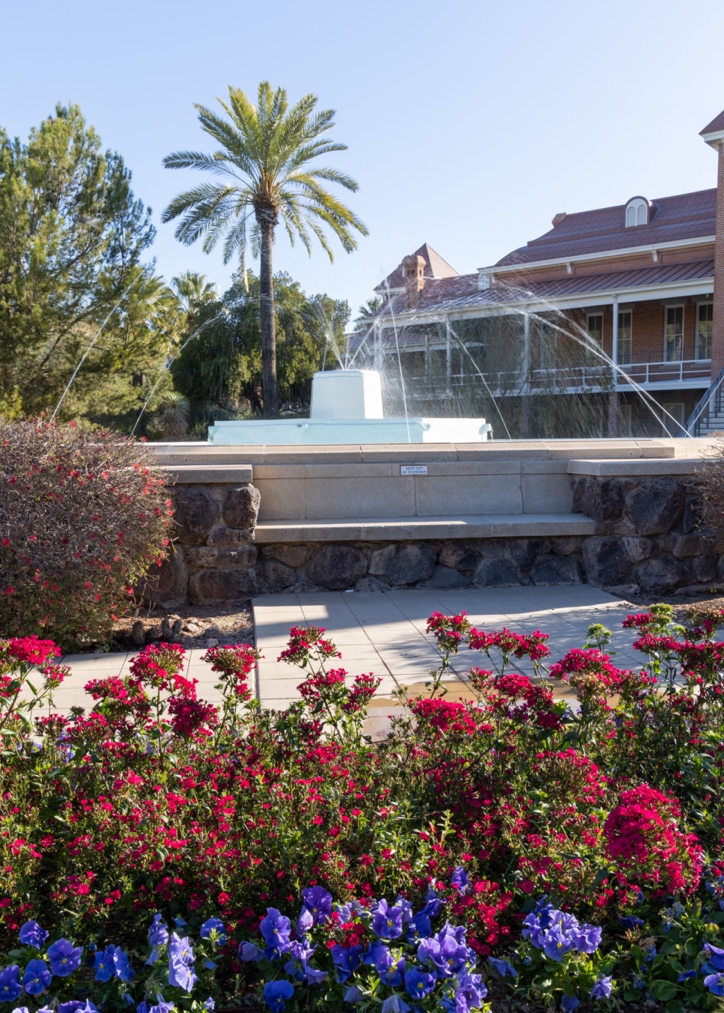 Identify any existing or needed health or community-based services:


Healthcare Services:  Eligibility / Enrollment / Contact Information

If go on with ventilator, transported to rehab (wake and stable)  
Indian Health Services (agency) does have contracts with nursing home and long-term care facilities as well as hospice if the patient needs to be transferred. However, the patient continues not doing well and is rapidly progressing to a critical point that the providers inform the family to be prepared to take him off the ventilator.
Health and Community Services
Identify any existing or needed health or community-based services:


Community Services:  Eligibility / Enrollment / Contact Information

Since the patient has COVID-19, he will not be able to be discharged back to home now, although there are community health representatives (CHRs) who will visit patient if he was able to return home. 

Regarding death – family members will have to make the decision and help with all the associated issues of death. There are no community services on death. 

Bereavement support for the children is available if the young mother will give consent for it.

It is important to inquire about religious or spiritual beliefs from the family members to guide further discussion and clinical decision-making. Often, traditional healers or trusted spiritual leaders can be consulted.
Overall Assessment
35-year-old male with past medical history of diabetes, hyperlipidemia, and hypertension presents with flu/cold-like symptoms found to be in hypoxic respiratory failure secondary to COVID-19 pneumonia and admitted to the ICU on high-flow nasal cannula.
Advance Care Planning
No advance care planning on file as culturally the patient and family don’t talk about death, so there are no advance directives or wills.
Advance Care Planning
Advance Care Planning
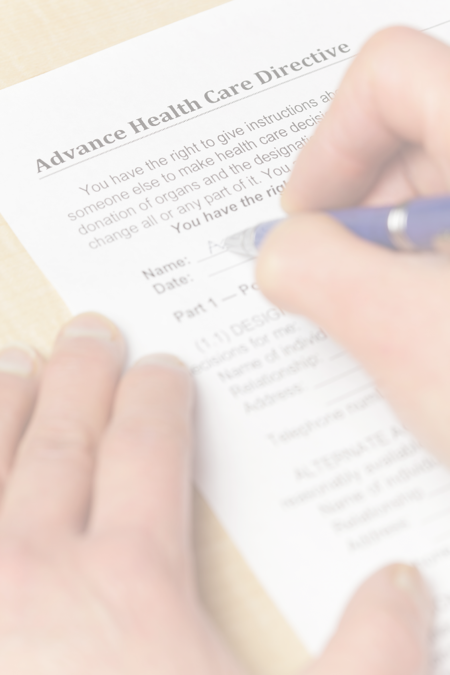 What matters most to the patient now?

The patient is not doing well and continues to require ventilation support. Mechanical ventilation requires sedating medications; therefore, the patient is unable to make end-of-life decisions. His mother is communicating with about what the patient’s main interest may be and what she wants the provider to do as the patient’s condition is progressing to more critical stages. The decision on whether to keep the patient on the ventilator will have to be made soon. Patient never express any wishes, so it is unknown what he would have wanted. 


What do they want their health for?
Next Steps / Outcomes
What happens next:



Details about family conversations:



What happens at, or near, death of patient:



What support does family need before and after death of patient:
Challenging Conversations
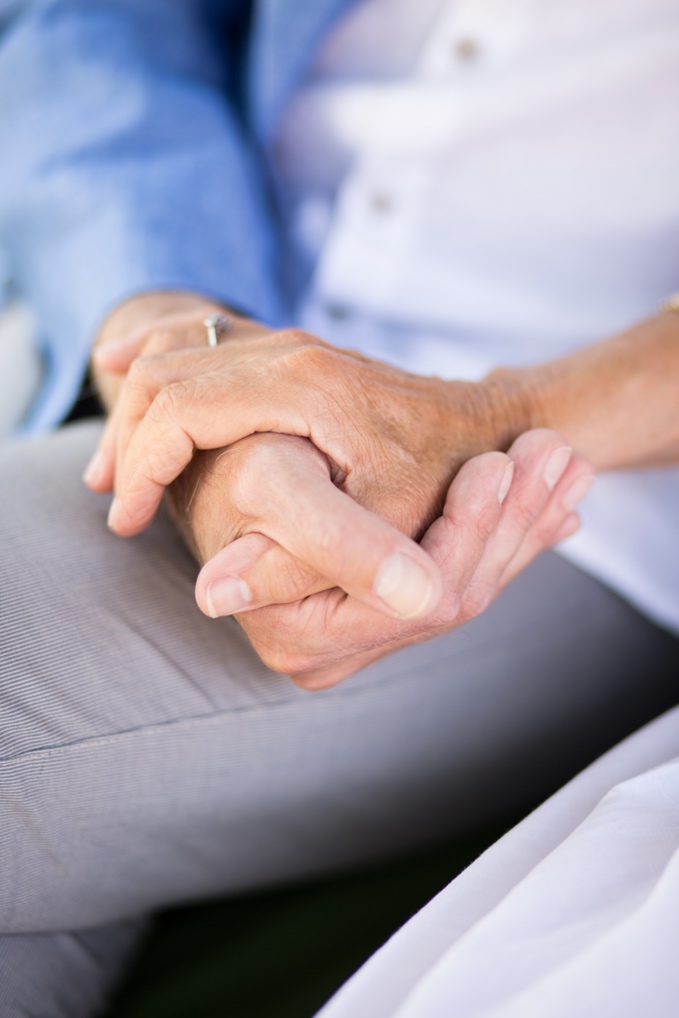 Best Case / Worst Case:




Risk / Benefit of Intervention:
Interprofessional Focus
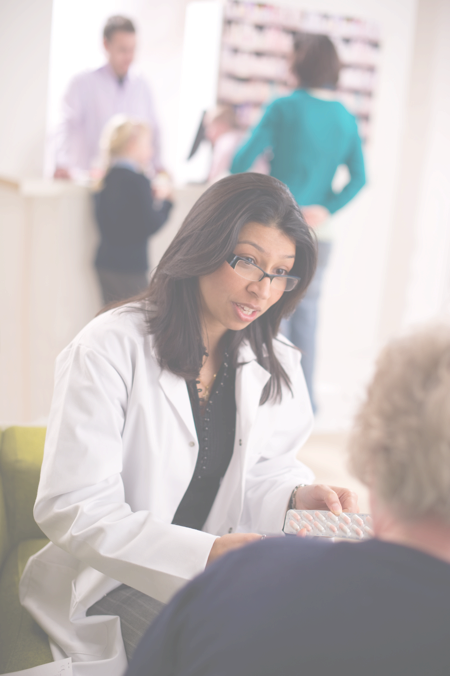 What role do other disciplines play in this patient’s end-of-life care?
Nurse will be the main person with the communication. 

Physician will say about the large picture. 

Patient care-technician, billing staff, therapist, and transportation coordinator may also be involved. 

Pharmacies — medications from IHS, oxygen home (if the patient survived), treatment options etc.

Public Health (case confirmation, contact tracing, social support, policy issues--- who should pay, advocate for the family and patient (IHS is the last resource), advanced directives (Navajo common law marriages vs. legal marriages), community health workers etc.

Who can help you provide the best care and honor the patient’s wishes?
Interprofessional Focus
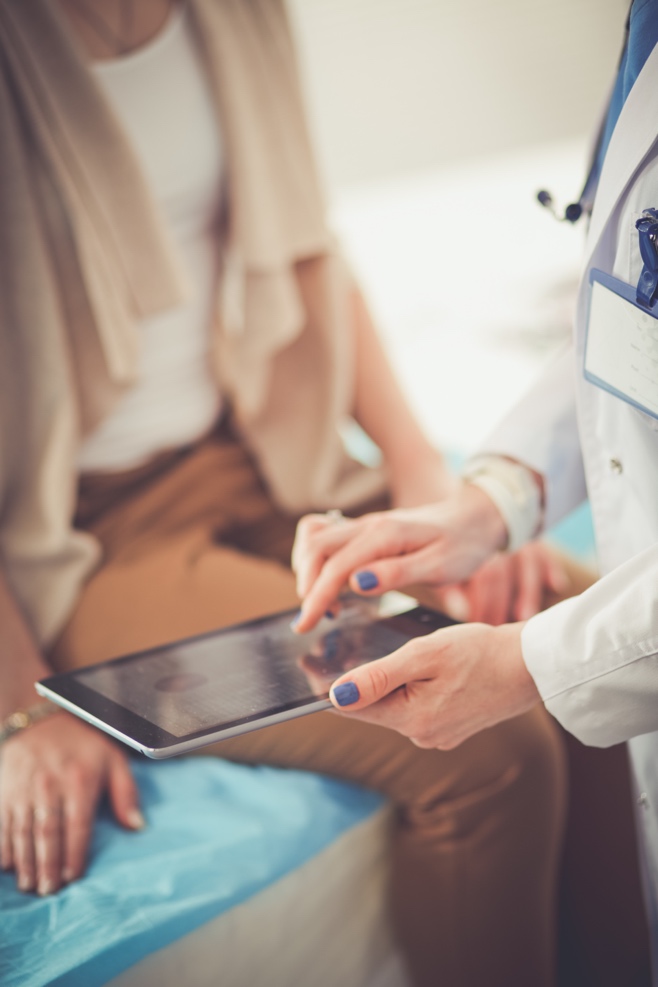 How will you approach utilizing a team approach to providing care?




Beyond referrals, how will you become comfortable with going outside your comfort zone? 




Are there any integrative, traditional, or complementary therapies that will help the patient at this stage or later?
Questions to Consider
?
Can you identify any overarching bias?


Can you identify any possible assumptions one might make about this patient?


What information about this patient might inform public policy or regulatory action?
Teaching Points
Check boxes to indicate 3-5 teaching points:
ADVANCE CARE DIRECTIVE
Teaching point: Each health science student should be 
knowledgeable about advance care directives; and 
be able to communicate and engage patients / families in advance care planning across settings and across the lifespan.
x
PALLIATIVE CARE AND HOSPICE
Teaching point: Each health science student should be 
knowledgeable about palliative care and hospice; and 
be able to effectively communicate this information to patients / families.
x
Teaching Points
Teaching Points
Check boxes to indicate 3-5 teaching points:
CULTURAL HUMILITY
Teaching point: Each health science student should be 
knowledgeable about cultural considerations in the care of patients and families, and 
be able to effectively communicate with humility, curiosity, care, respect, and dignity.
x
COMMUNITY RESOURCES
Teaching point: Each health science student should be 
knowledgeable about community resources to support serious illness and end-of-life care, and 
be able to effectively connect patients/families with these resources.
x
Teaching Points
Check boxes to indicate 3-5 teaching points:
CHALLENGING CONVERSATIONS
Teaching point: Each health science student should be 
knowledgeable about how to deliver “best case / worst case” and 
be able to effectively conduct challenging conversations with patients / families (including how to discuss risk / benefits of interventions).
x
INTERPROFESSIONAL CARE
Teaching point: Each health science student should be 
knowledgeable about the role of team members & benefits of team-based care and 
be able to effectively work with team members in the care of patients / families with serious illness or at the end of life.
x
Resources
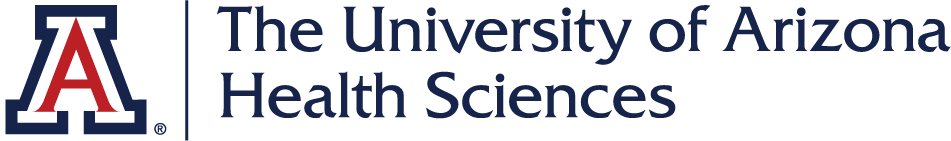 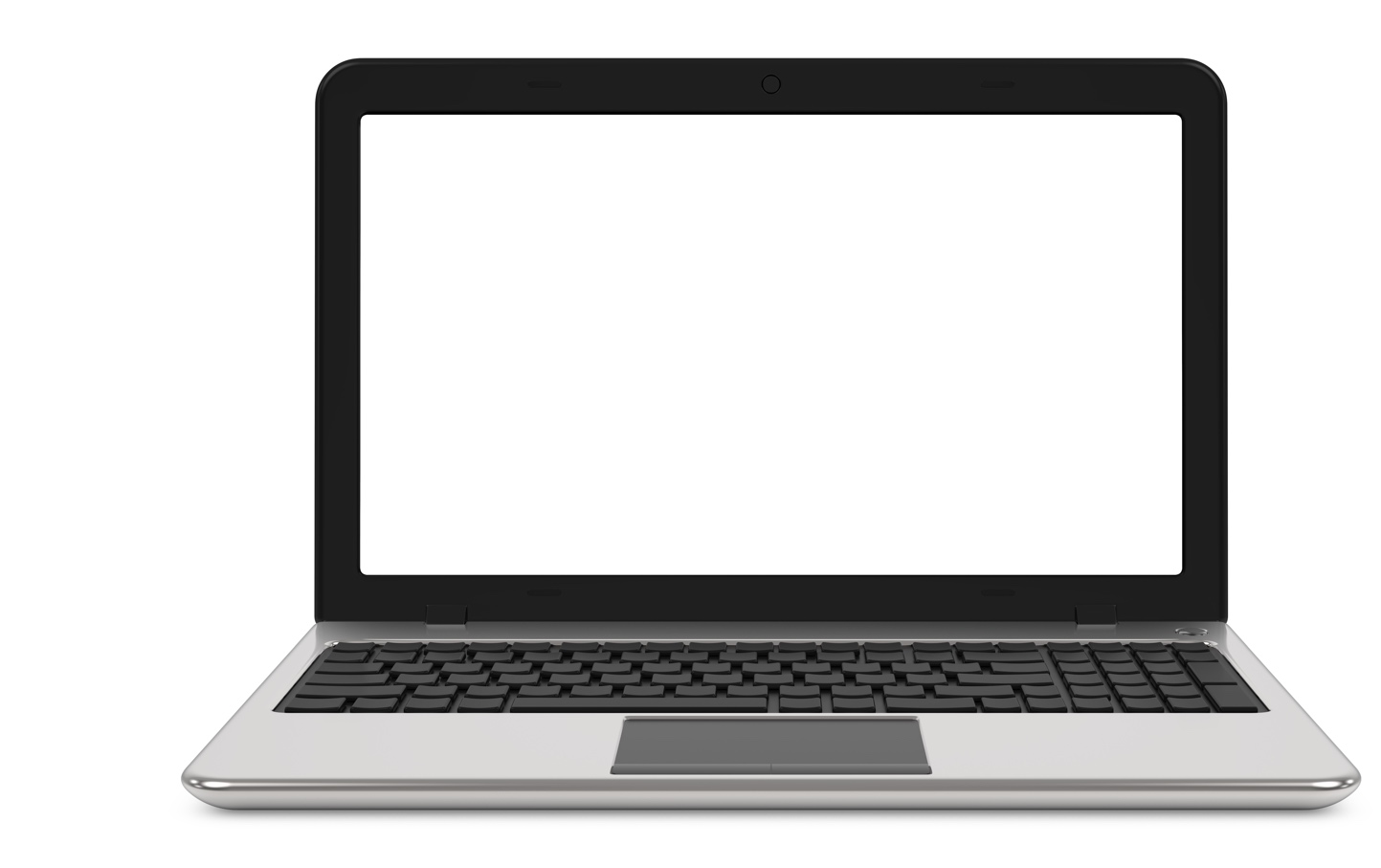 Thank
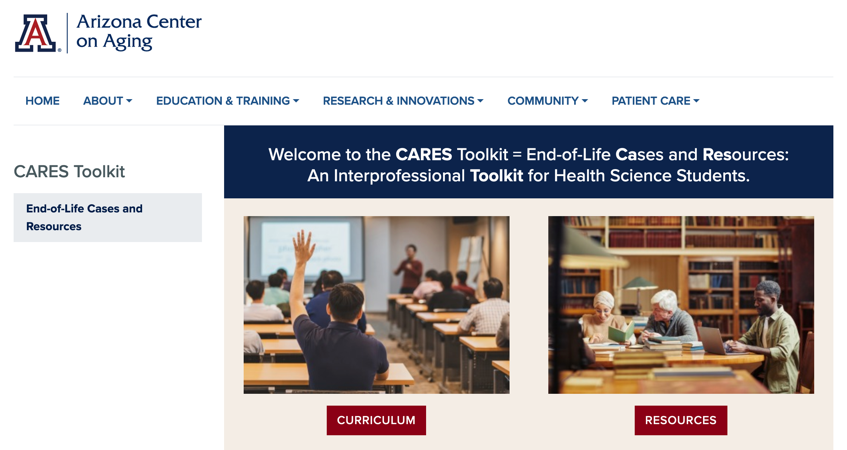 you
Please visit the Center on Aging 
aging.arizona.edu 
for more information on the CARES Toolkit 
and other end-of-life resources
This project was funded by a grant from the David and Lura Lovell Foundation